AppoquiniminkBrandywineCaesar RodneyCape HenlopenCAPITALCHRISTINACOLONIALLAKE FORESTMILFORDRED CLAYSMYRNAWOODBRIDGE
Welcome!
today
The Why & Important Considerations

The How
Existing Tools
Sample Interventions
EXPECTATIONS FOR TODAY
MTSS
MTSS is defined as "the practice of providing high-quality instruction and interventions matched to student need, monitoring progress frequently to make decisions about changes in instruction or goals, and applying child response data to important educational decisions" (Batsche et al., 2005).
Social Competence & Academic Achievement
PBIS
OUTCOMES
Supporting
Decision Making
Supporting
Staff Behavior
DATA
SYSTEMS
PRACTICES
Supporting Student Behavior
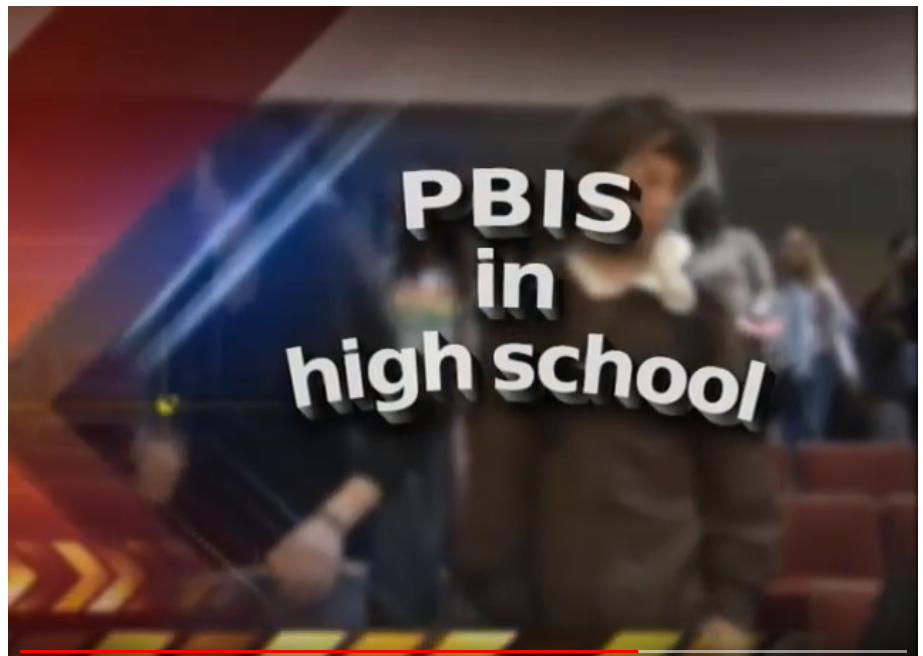 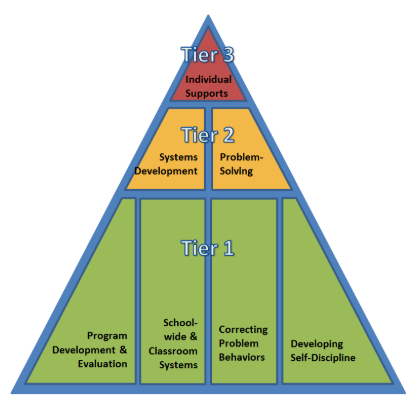 MTSS PBS framework in DElaware
See the 10 
DE-PBS Key Features
Tier 1 PBS in DElaware
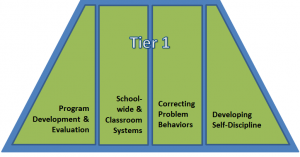 See the DE-PBS Key Feature Status Tracker
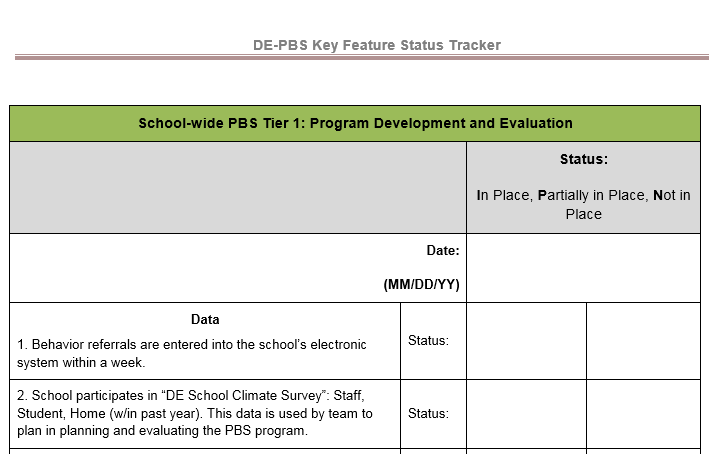 See the DE-PBS Key Feature Status Tracker
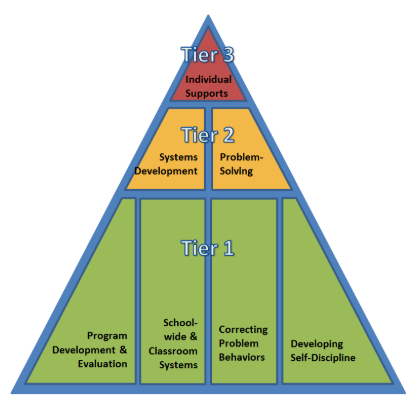 pBSDE-PBSProject
SCHOOLWIDE EXPECTATIONS
Welcome!SchoolS & School-Wide Expectations
Tell us a bit about yourselvesand your relationship with PBS and/or a MTSS for behavior
A
NEW
CRUSH
WE’RE RECONCILING
WE’RE MARRIED
WE ARE ENGAGED
Meredith MiddleAppoquinimink
“Be Kind. Be Courteous. Be Safe. Be Strong.”

Keep Crusaders Strong
Be Kind
Be Committed
Be Safe
Middletown HighAppoquinimink
C- Character: we prepare students to be global
A- Attitude: we cultivate pride by promoting positive behavior
V- Vision: We inspire students to accomplish postsecondary goals
S- Success: we believe students can achieve excellence
Redding MiddleAppoquinimink
Good Citizenship
Responsible 
Empathy
Accountability
Trustworthy
Waters Middle SchoolAppoquinimink
Respect yourself, others, and the environment.
Brandywine HighBrandywine
Be Safe
Be Supportive
Be Successful
Concord HighBrandywine
The Concord Way 
Respect
Responsibility
Resilience
PS DuPont MiddleBrandywine
Be Respectful, Be Responsible, Be Engaged
Mt. Pleasant HighBrandywine
Performance
Respect
Integrity
Determination
Excellence
Springer MiddleBrandywine
Best Effort
Academic Achievement
Responsible Actions
Kind Gestures
Talley MiddleBrandywine
Be Respectful
Be Responsible
Be Focused
Postlethwait MiddleCaesar Rodney
Rider 5: 
Respect
Integrity 
Discipline 
Effort 
Responsibility
Mariner MiddleCape Henlopen
Mature
Motivated
Successful
Central MiddleCapital
R- Respectful
A- Accountable
P- Productive
Dover HighCapital
Be Respectful
Be Accountable
Be Productive
William Henry MiddleCapital
Be Proactive
Begin with the End in Mind
Put First Things First
Think Win-Win
Seek First to Understand, then to Be
Understood
Synergize
Sharpen the Saw
Bayard MiddleChristina
Be Respectful Achievers who are Responsible and Kind
Gauger-Cobbs MiddleChristina
Be Respectful, Responsible and Ready
Kirk MiddleChristina
Be Ready, Responsible and Respectful
Shue-Medill MiddleChristina
I pledge to respect school policies, rules, staff members, and students.I pledge to show outstanding effort in school.I pledge to attend school daily and be on time.I pledge to be responsible in all school settings.We are Tigers and we "ROAR to Achieve!"
R- RespectO-Outstanding EffortA-AttendanceR- Responsibility
McCullough MiddleColonial
Be Responsible
Be Safe
Be Respectful
Lake Forest HighLake Forest
Take PRIDE: 
Positivity
Respect
Integrity
Determination
Excellence
Milford Central AcademyMilford
Be Positive. 
Be Productive. 
Be Respectful. 
Be Responsible.
Milford Senior HighMilford
Be Responsible, Be Respectful, Be Safe
McKean HighRed Clay
We A.R.E. McKeanAchievementResponsibilityEmpathy
Skyline MiddleRed Clay
Person/SelfAction Toward OthersWork in AcademicsSchool & Community
Stanton MiddleRed Clay
SafetyOwnership Achievement RespectSoar with the Falcon Four
Smyrna HighSmyrna
"Making Connections and Building Dreams," while living our 
District Core Values of 
Respect, Responsibility, Integrity, Compassion, and Perseverance.
Woodbridge MiddleWoodbridge
PreparationRespectIntegrityDedicationExcellencePRIDE
Woodbridge HighWoodbridge
Respect Ourselves and OthersAct with IntegrityDedicate Ourselves to ExcellenceMake Responsible Choices.
Other folksand district coaches
Thank you for joining us!
THEMES
SAFETY and RELATIONSHIPS and ACHEIVEMENT
THEMES
SAFETY and RELATIONSHIPS and ACHEIVEMENT
Physical
Emotional
Psychological
Of Self
Of Others
Of Community
THEMES
SAFETY and RELATIONSHIPS and ACHEIVEMENT
Physical
Emotional
Psychological
With Self
With Others
With Community
THEMES
SAFETY and RELATIONSHIPS and ACHEIVEMENT
Physical
Emotional
Psychological
Through Self
For Others
Within Community
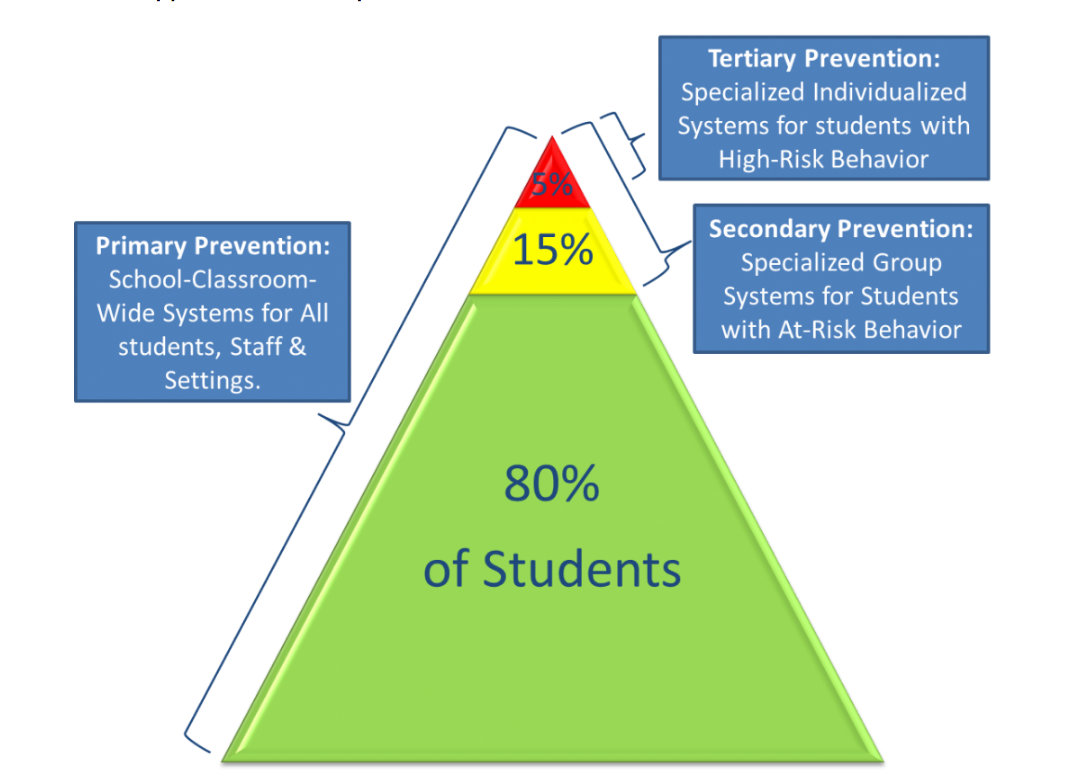 SCHOOLWIDE EXPECTATIONS MATTER
THEMES
SAFETY and RELATIONSHIPS and ACHEIVEMENT
The really good news
An MTSS for Behavior focuses on:
SAFETY & RELATIONSHIPS

STRUCTURE & SUPPORT
THE RESEARCH IS CONSISTENTLY ON OUR SIDE!
What is at risk?
SAFETY & RELATIONSHIPS
STRUCTURE & SUPPORT
School Climate
Academic Performance
Disengaged Students, Staff and Families
Negative Behaviors
How do we do this?
SAFETY & RELATIONSHIPS
STRUCTURE & SUPPORT
How do we do this?
SAFETY & RELATIONSHIPS
STRUCTURE & SUPPORT
How do we do this?RETHINK TRADITIONAL SCHOOLING methods
Ideas from Senate Bill 85
Legislation was passed to reduce Delaware schools’ use of “exclusionary” discipline models, such as out-of-school suspensions and expulsions, in favor of other models, which emphasize discussion, mediation and community involvement as ways to address problematic behavior. The bill’s supporters contended that out-of-school suspensions do not address the fundamental reasons for misbehavior and cause students to fall behind in class.
How do we do this?RETHINK TRADITIONAL SCHOOLING methods
Ideas from Senate Bill 85
Legislation was passed to reduce Delaware schools’ use of “exclusionary” discipline models, such as out-of-school suspensions and expulsions, in favor of other models, which emphasize discussion, mediation and community involvement as ways to address problematic behavior. The bill’s supporters contended that out-of-school suspensions do not address the fundamental reasons for misbehavior and cause students to fall behind in class.
SAFETY & RELATIONSHIPS
STRUCTURE & SUPPORT
How do we do this?
SAFETY & RELATIONSHIPS
STRUCTURE & SUPPORT
How do we do this?
Ideas from Senate Bill 85

Restorative Practices
Trauma Informed Care
Implicit Bias Awareness
Classroom Management
Cultural Competency
Insert the URL for the report here
POLL with names
SHARING YOUR EFFORTS
Restorative Practices
Trauma Informed Care
Implicit Bias Awareness
Classroom Management
Cultural Competency
POLL with names
SHARING YOUR EFFORTS
Restorative Practices
Trauma Informed Care
Implicit Bias Awareness
Classroom Management
Cultural Competency
CULTURAL COMPETENCY
…entails developing certain personal and interpersonal awareness and sensitivities, developing certain bodies of cultural knowledge, and mastering a set of skills that, taken together, underlie effective cross-cultural teaching. 
(Diller and Moule, 2005)
CULTURAL COMPETENCY
Valuing diversity: 
Being culturally self-aware: 
Understanding the dynamics of cultural interactions:
Institutionalizing cultural knowledge and adapting to diversity:
(NEA, 2008)
CULTURAL COMPETENCY
#&*^$BD)@#$!
Valuing diversity: 
Being culturally self-aware: 
Understanding the dynamics of cultural interactions:
Institutionalizing cultural knowledge and adapting to diversity:
(NEA, 2008)
CULTURAL COMPETENCY
Student Voice!
Valuing diversity: 
Being culturally self-aware: 
Understanding the dynamics of cultural interactions:
Institutionalizing cultural knowledge and adapting to diversity:
(NEA, 2008)
Alignment with DE-PBS Key Features
Recognize that ALL students benefit from positive behavioral supports. This includes students with and without behavior problems or disabilities, and requires sensitivity to individual and cultural differences.
Student Voice!
(DE-PBS, 2011)
Welcome!Dover High School RAP CLUB
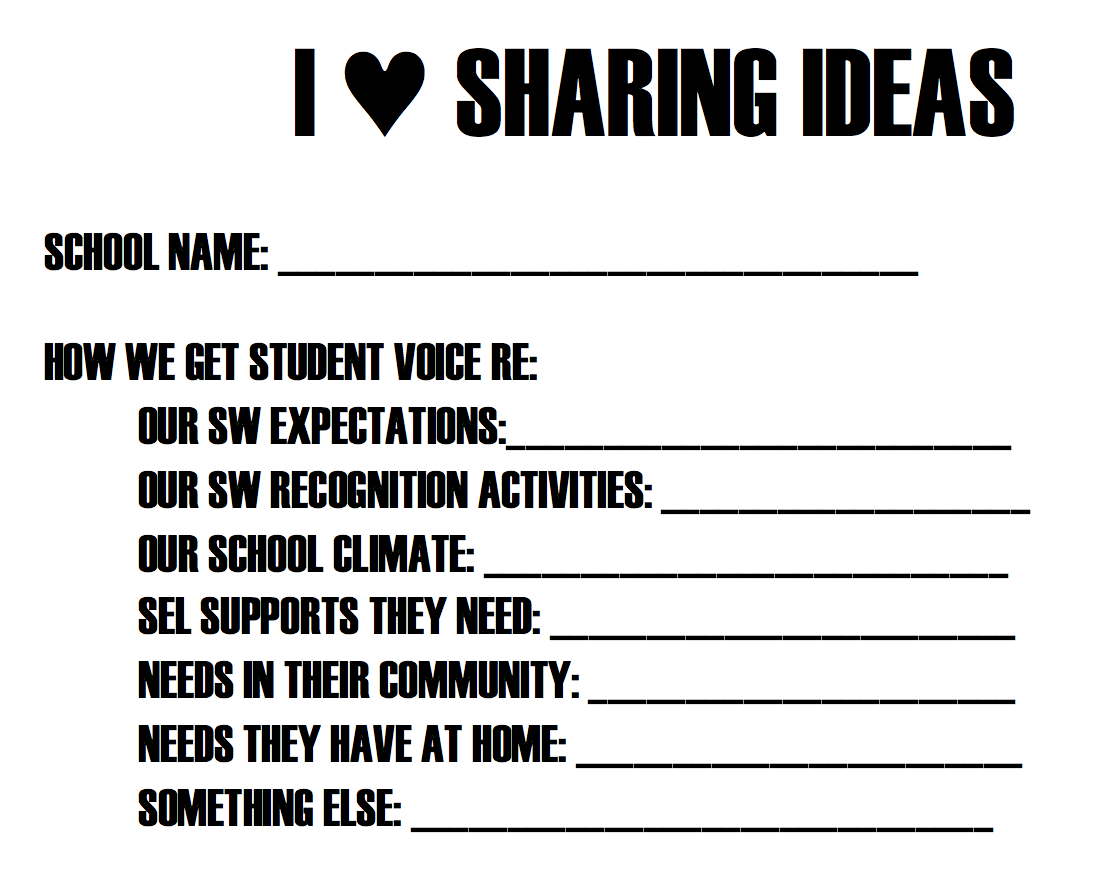 SHARING YOUR EFFORTS
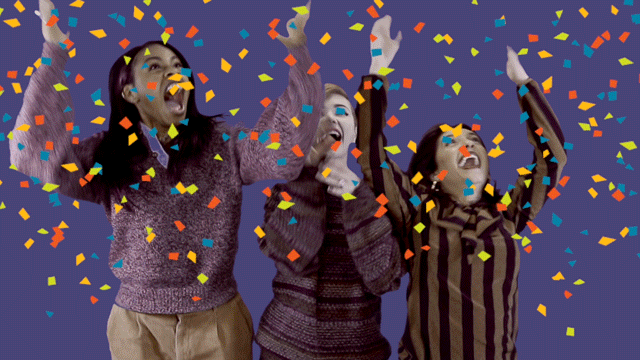 SHARING YOUR EFFORTS
aCKNOWLEDGEMENT
The Why & Important Considerations

The How
Existing Tools
Activities in School
Prevention: Implementing schoolwide & Classroom Systems
Getting to the Heart of Recognition
Structure to teach and recognize prosocial behaviors
Social Support through teacher and student relationships
Engagement
What is acknowledgement/reinforcement?
Acknowledgement/reinforcement are those things and events that follow a behavior and increase the probability that the behavior will be repeated in the future. 

One of the most powerful tools for changing behavior.
(Daniels, 2000)
Structure and relationships
Purpose of recognition/reinforcement
Create frequent positive interactions between staff and students
Recognizing desired behavior is a strategy to prevent problem behaviors
Use strategically to support teaching of a school-wide expectations
Strengthen replacement behaviors that compete with habitual undesirable behavior
Use strategically to reinforce social and emotional learning competencies and effort that underlie prosocial behavior
Considerations:
Rewards can negatively impact interest and performance:
If reward is used as bribery

If rewards are delivered ambiguously (not clearly tied to performance of expectation)

If what we deliver is not a “reward” from the student’s perspective

If partial rewards are delivered when full reward is expected

If large rewards are delivered briefly and then withdrawn completely

Horner & Goodman, Using Rewards withinSchool-wide PBIS, www.pbis.org
For more information see:Cameron, Banko & Pierce, 2001
Considerations:
motivation
What systems of positive reinforcement are in place in your school?
Do they affect all students? 
Do they affect all staff?
Who is resistant to participate?

The most recent School Climate surveys of students and staff indicate that at the secondary level what is most important to students is the genuineness and meaningfulness of the acknowledgement from teachers.
5: 1 Ratio, It’s not Just for Kids
Business Teams:

   High Performance      = 5.6 positives to 1 negative
   Medium Performance = 1.9 positives to 1 negative
   Low Performance       =  1 positive to 2.7 negatives
											(Losada, 1999; Losada & Heaphy, 2004)


 Successful Marriages:

  5.1 positives to 1 negative (speech acts) and 
  4.7 positives to 1 negative (observed emotions)

		(Gottoman, 1994)
Slide from Dewhirst and Davis, 2011
relationships
Intervention:  General Praise and Non-contingent Attention

“When a teacher makes the effort to engage with every student individually, students learn and internalize that 	they are valued … reducing the likelihood that they will misbehave.” (Sprick et al., 2010)

How:  Upon entry into classroom, greeting students at the door, outside of the classroom, end of class, brief interjections into instructional time
Yanek, 2018
Structure
Intervention:  Behavior Specific Contingent Praise
Behavior Specific:  state the specific behavior being praised using language from the school-wide and/or classroom teaching matrix
Contingent: means it is delivered immediately after the behavior we want to see again occurs


How:
“You really showed how to be cooperative in science lab today by working together to create the model.” 
 
“Thanks to everyone for being so responsible and caring by bringing in canned goods for the PBS food drive.”
Pro-social/Social Emotional
Classroom Routines
School-wide Expectations
Classroom Rules
Effective Ways to Praise and Acknowledge:
Highlight future usefulness of behavior
Linking the behavior to underlying thoughts, emotions, and dispositions
Encouraging the student to take pride in her own behavior
Focusing on student’s specific achievement toward the achievement
Linking behavior to underlying thoughts, emotions, and dispositions to support prosocial behavior
Highlighting the future value of the behavior
Encouraging the student to self evaluate their prosocial behavior
Practicing Effective praise
Go to socrative.com
Select “Student Login”
In the “Room Name” box type: SXBVFR8
Answer the questions as they appear on your screen
Acknowledgement of implementation practices
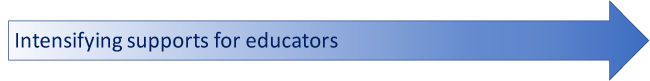 PBIS School-wide Acknowledgement Matrix (Student and Staff!)
Slide from Dewhirst and Davis, 2010
Brag
STUDENTS
ADULTS
Road-block
?!
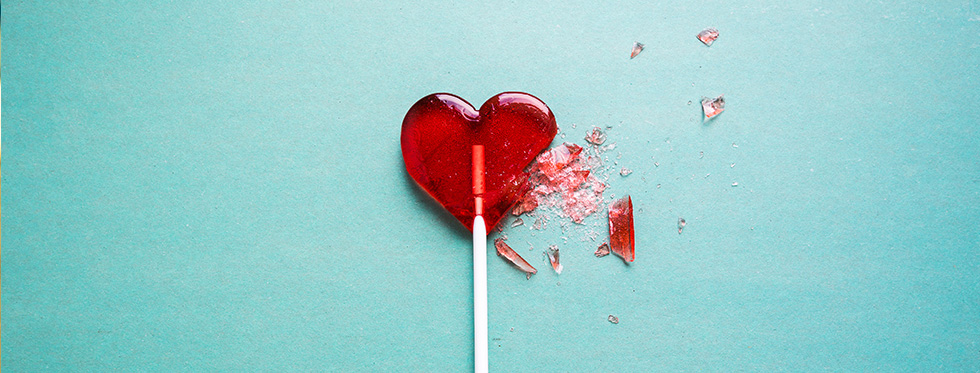 BREAK
Let’s Take a Break …
Brag
STUDENTS
ADULTS
Road-block
?!
INTERVENTIONS
The Why & Important Considerations

The How
Existing Tools
Sample Interventions
EXPECTATIONS FOR TODAY
Moving on…
DE-PBS Key Feature #9

In translating [DE-PBS beliefs and MTSS methods] into practice, schools value the importance of data-based decision making, as reflected in the on-going evaluation of program effectiveness and modification of program components, interventions and supports based on multiple sources of data.
Interventions…the other topic of high interest
Trauma Informed Interventions
Tier 2 Interventions
Interventions
Implementation Science tells us that we need to think integration and think strategically about any intervention.
Social Competence & Academic Achievement
PBS
OUTCOMES
Supporting
Decision Making
Supporting
Staff Behavior
DATA
SYSTEMS
PRACTICES
Supporting Student Behavior
OUTCOMES
SYSTEMS
DATA
Supporting
Decision Making
Supporting
Staff Behavior
PRACTICES
(Lewis, 2009)
Supporting Student Behavior
OUTCOMES
SYSTEMS
DATA
Supporting
Decision Making
Supporting
Staff Behavior
PRACTICES
(Lewis, 2009)
Supporting Student Behavior
OUTCOMES
SYSTEMS
DATA
Supporting
Decision Making
Supporting
Staff Behavior
PRACTICES
(Lewis, 2009)
Supporting Student Behavior
OUTCOMES
SYSTEMS
DATA
Supporting
Decision Making
Supporting
Staff Behavior
PRACTICES
(Lewis, 2009)
Supporting Student Behavior
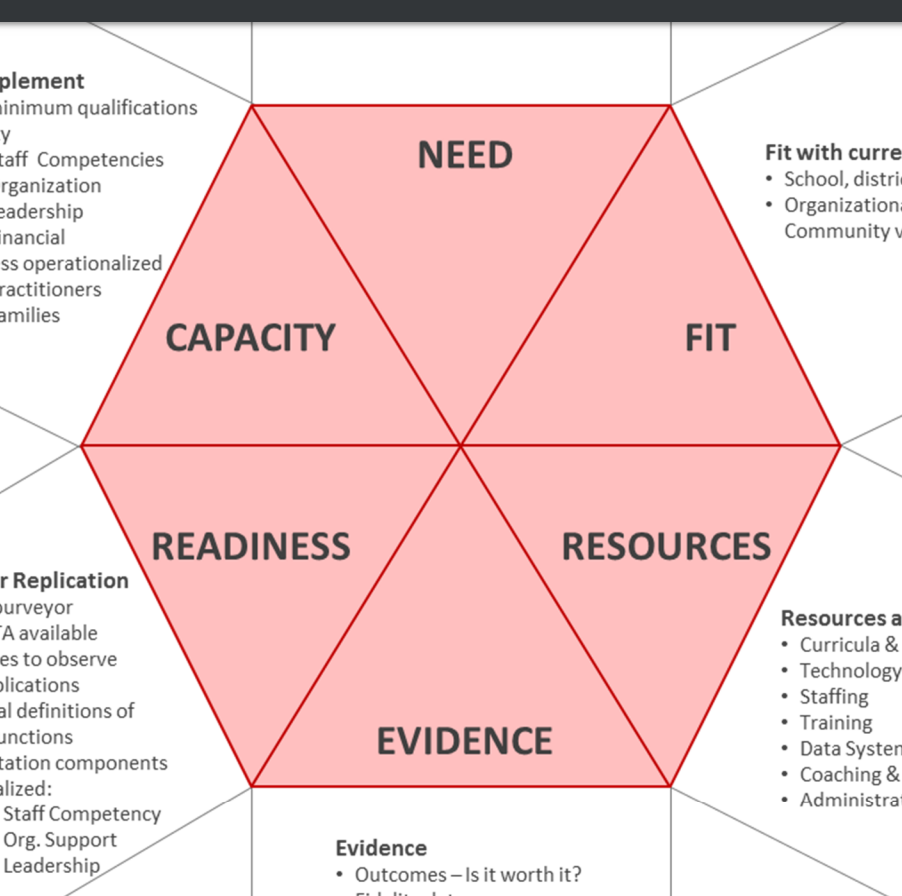 THE HEXAGON TOOL
Blase, K., Kiser, L. and Van Dyke, M. (2013)
Table talk
Take 3 minutes to locate and look at the Hexagon Tool

Talk to others at your table about the tool:
Why and how have you used it before?
In your experience, what are the implications if one of these components was not addressed?  
How could you use this tool now or in the future?
Interventions
Trauma Informed Interventions
Tier 2
Interventions
Trauma Informed Interventions
Tier 1
Tier 2
Tier 3
Book StudIES
Tier 1: Trauma Informed Interventions
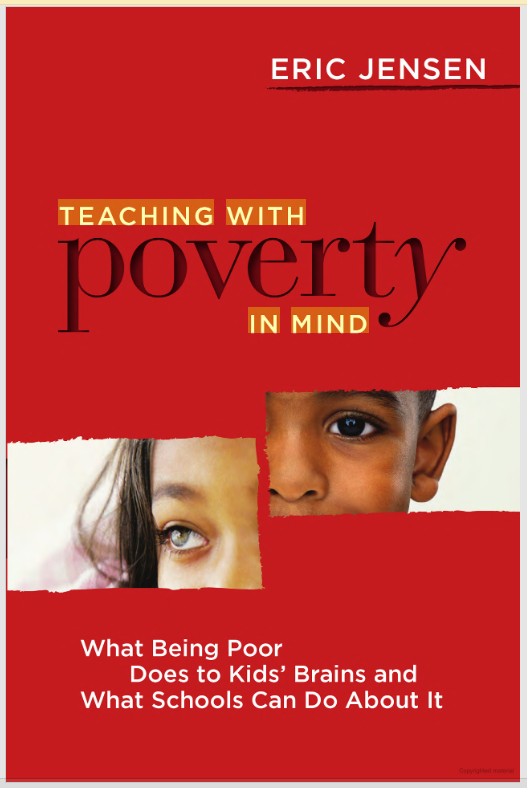 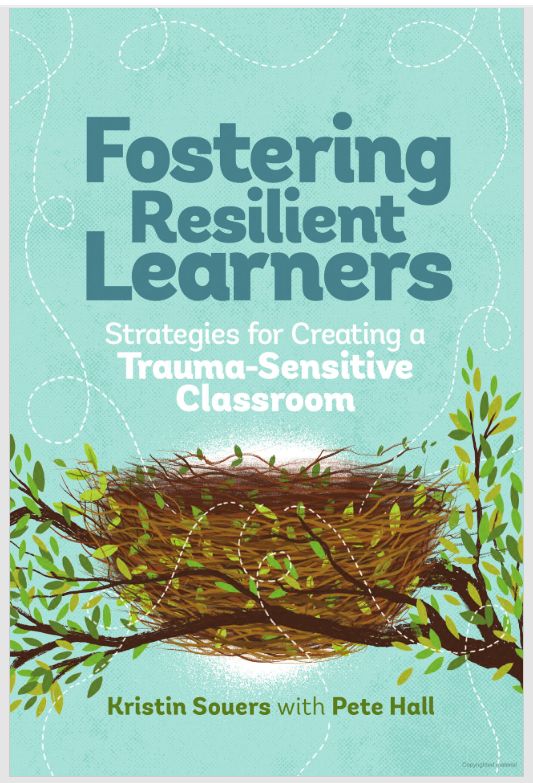 Book StudIES
Tier 1: Trauma Informed Interventions
POLYTECH High School 2017-2018

Book-Study Coordinators: Karen Clifton and Ryan Fuller  
Building Leadership Team
Staff-wide Kick-Off Event
Assigned Readings and Reflection Assignments via Schoology
On-Going Staff-wide PD and Discussions
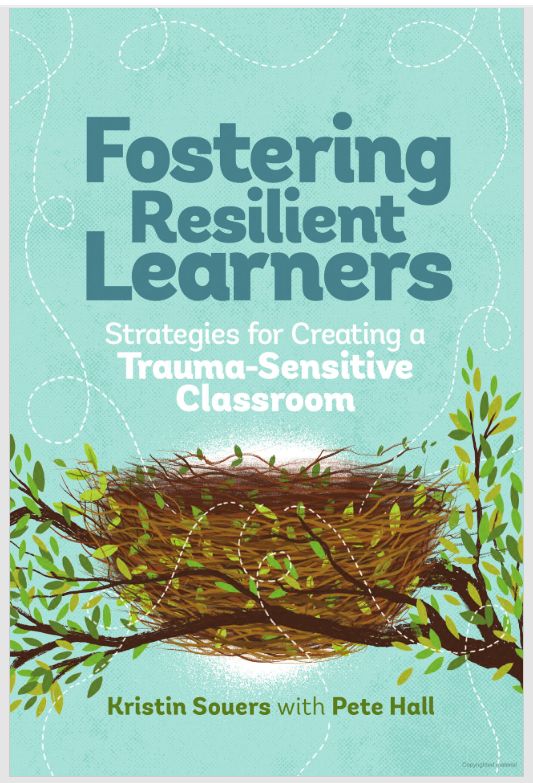 Book StudIES
Tier 1: Trauma Informed Intervention
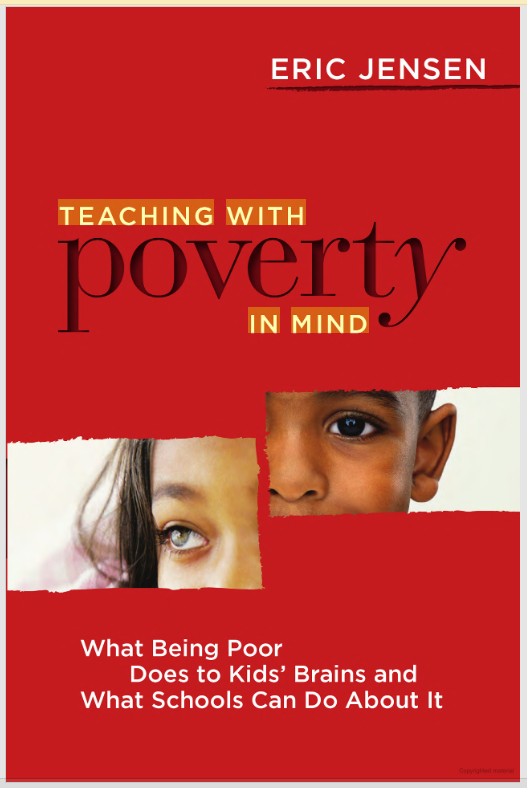 P.S. DuPont Middle School 2018-2019

Book-Study Coordinators: Focus Advisory Team
Staff-wide Discussions and PD
Tier 1 Strategies:
Change how we are approaching students
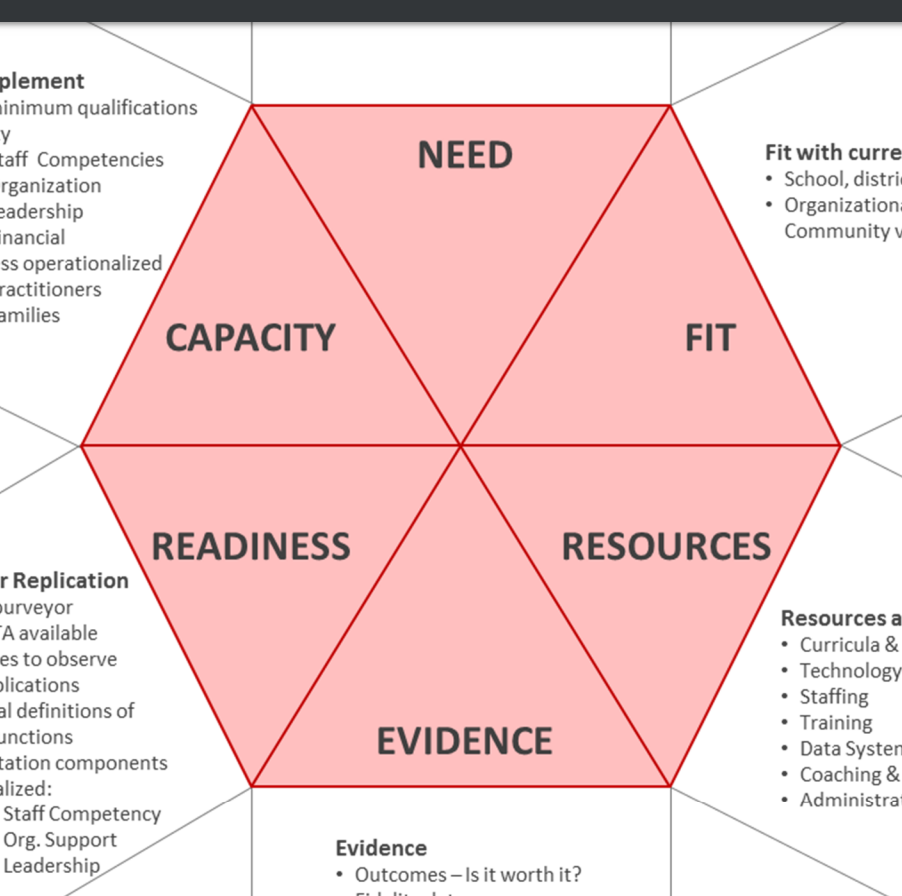 Book Study
Considerations?
Blase, K., Kiser, L. and Van Dyke, M. (2013)
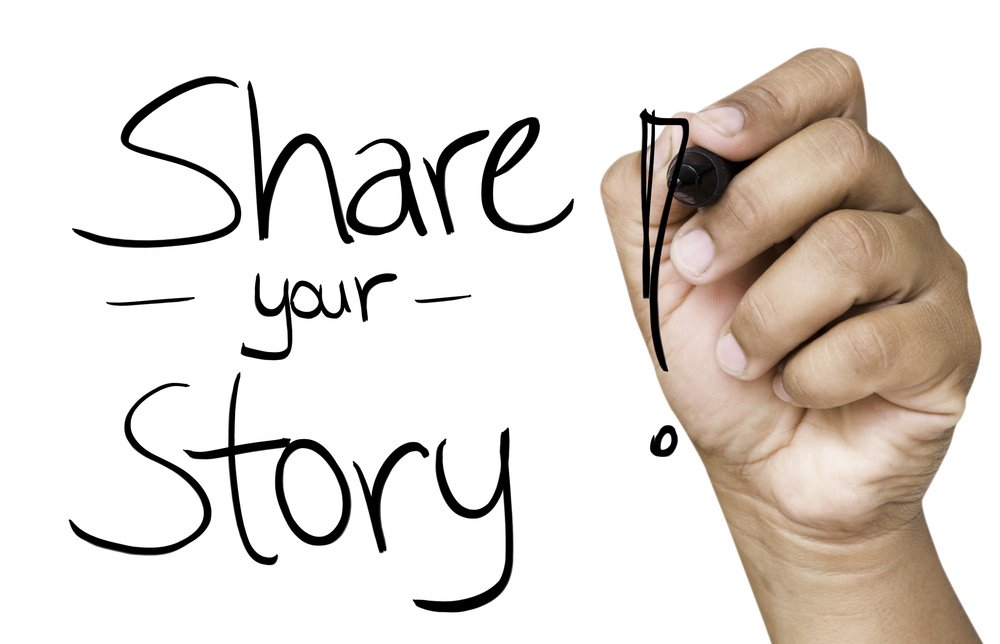 Book StudIES
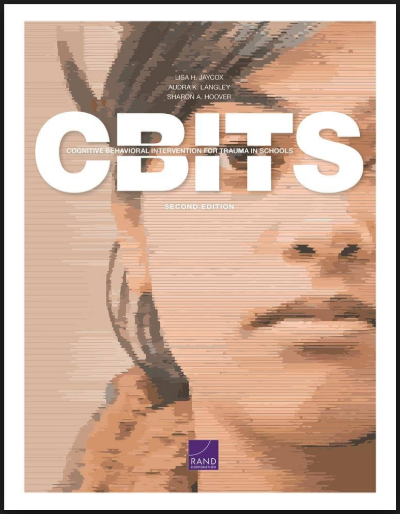 Cognitive-Behavioral Intervention for Trauma in Schools (CBITS)
Tier 2 & 3: 
Trauma Informed Intervention
Interventions
Trauma Informed Interventions: CBITS  (Cognitive Behavioral Intervention for Trauma in Schools)
See https://cbitsprogram.org/
Consider SSETS (Support for Students Exposed to Trauma)
CBITS
school-based, group and individual intervention.
designed to reduce symptoms of post-traumatic stress disorder (PTSD), depression, and behavioral problems
designed to improve functioning, grades and attendance, peer and parent support, and coping skills.
CBITS uses cognitive-behavioral techniques (e.g., psychoeducation, relaxation, social problem solving, cognitive restructuring, and exposure).
5-12th grade.
SAMPLE session
https://vimeo.com/channels/unitedwaydanecounty/28408793
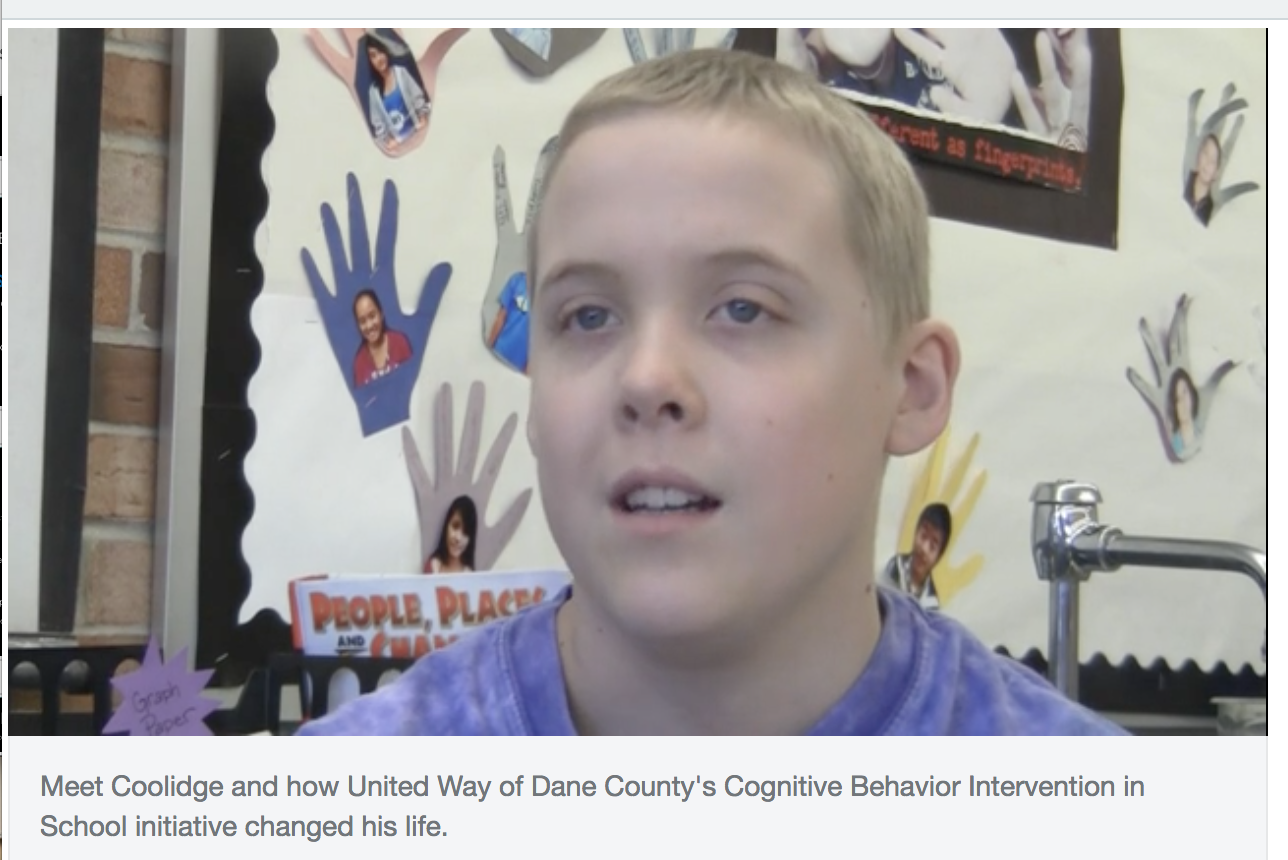 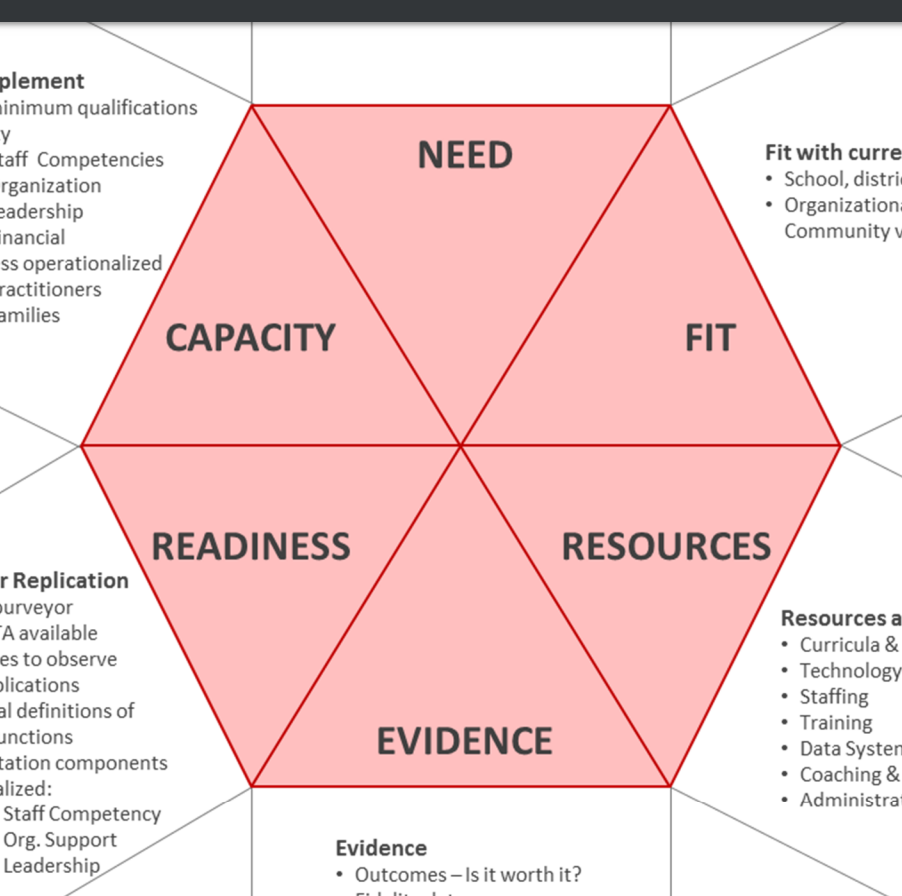 CBITS
Considerations?
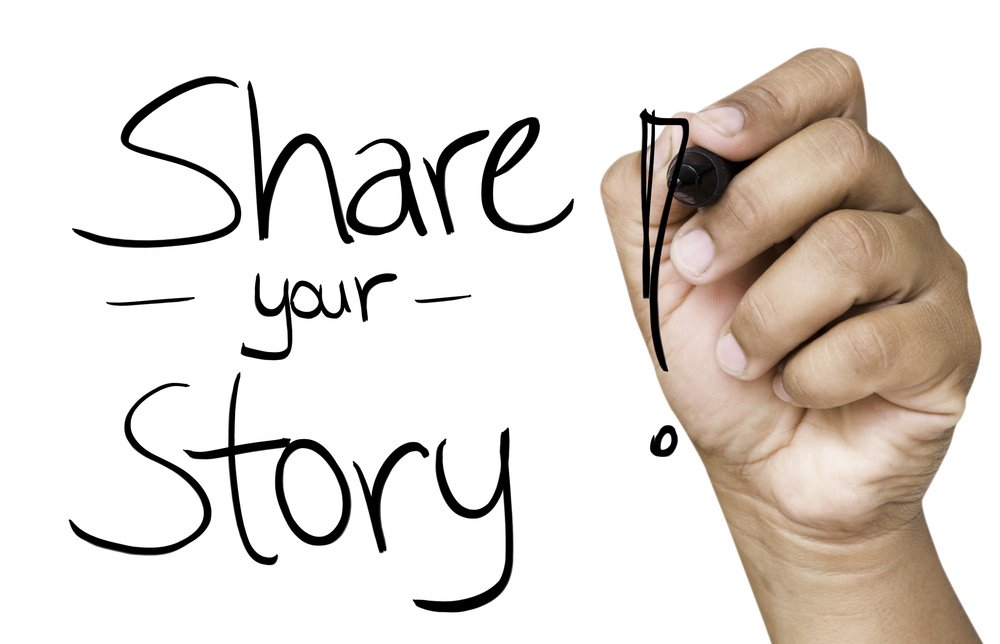 CBITS
Interventions
Other Tier 2 Interventions 
Emotional Regulation
Executive Thinking
May also be 
trauma-related
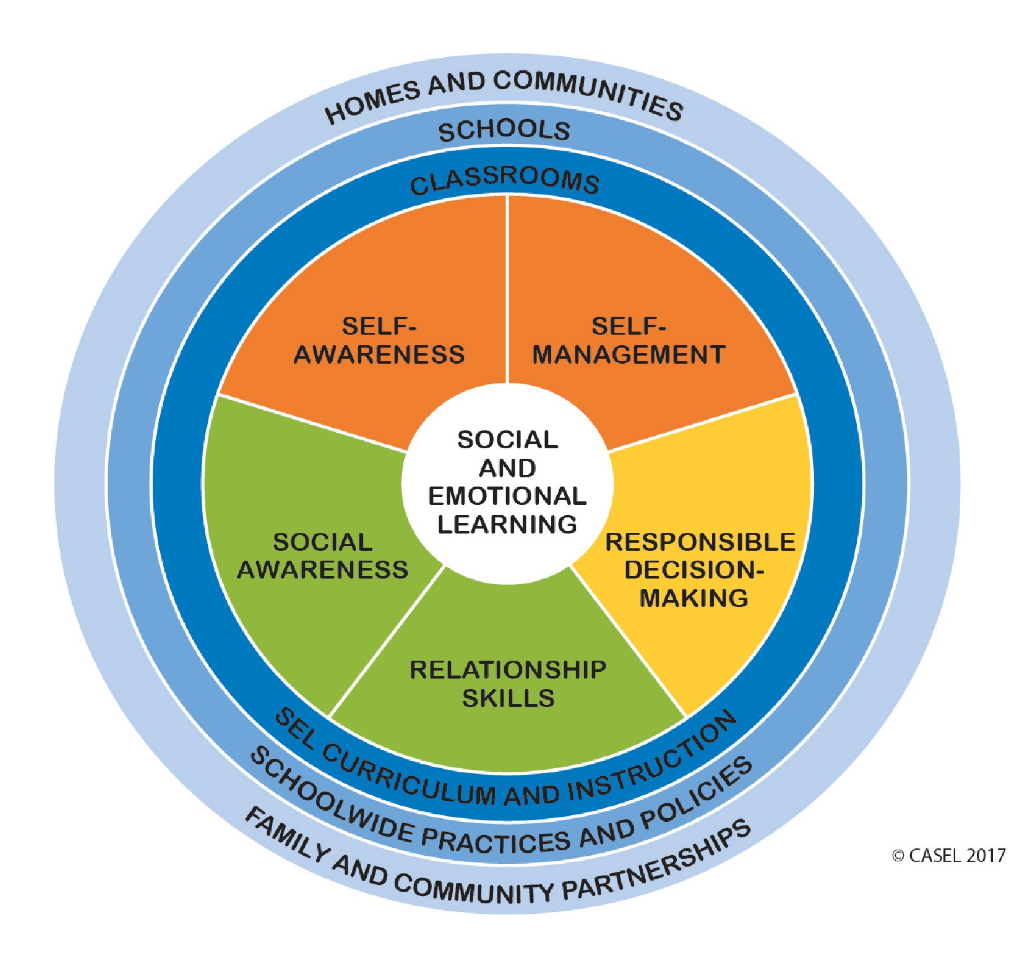 Anger  or aggression managementemotional-regulation
Interventions
Other Tier 2 Interventions 
Emotional Regulation
Executive Thinking
May also be 
trauma-related
Anger  or aggression managementemotional-regulation
Students who engage in proactive aggression initiate aggressive behavior to obtain some goal or outcome. Conversely, students who engage in reactive aggression are responding to perceived threats around them.
(NASP, 2008, p.12)
Anger  or aggression managementemotional-regulation
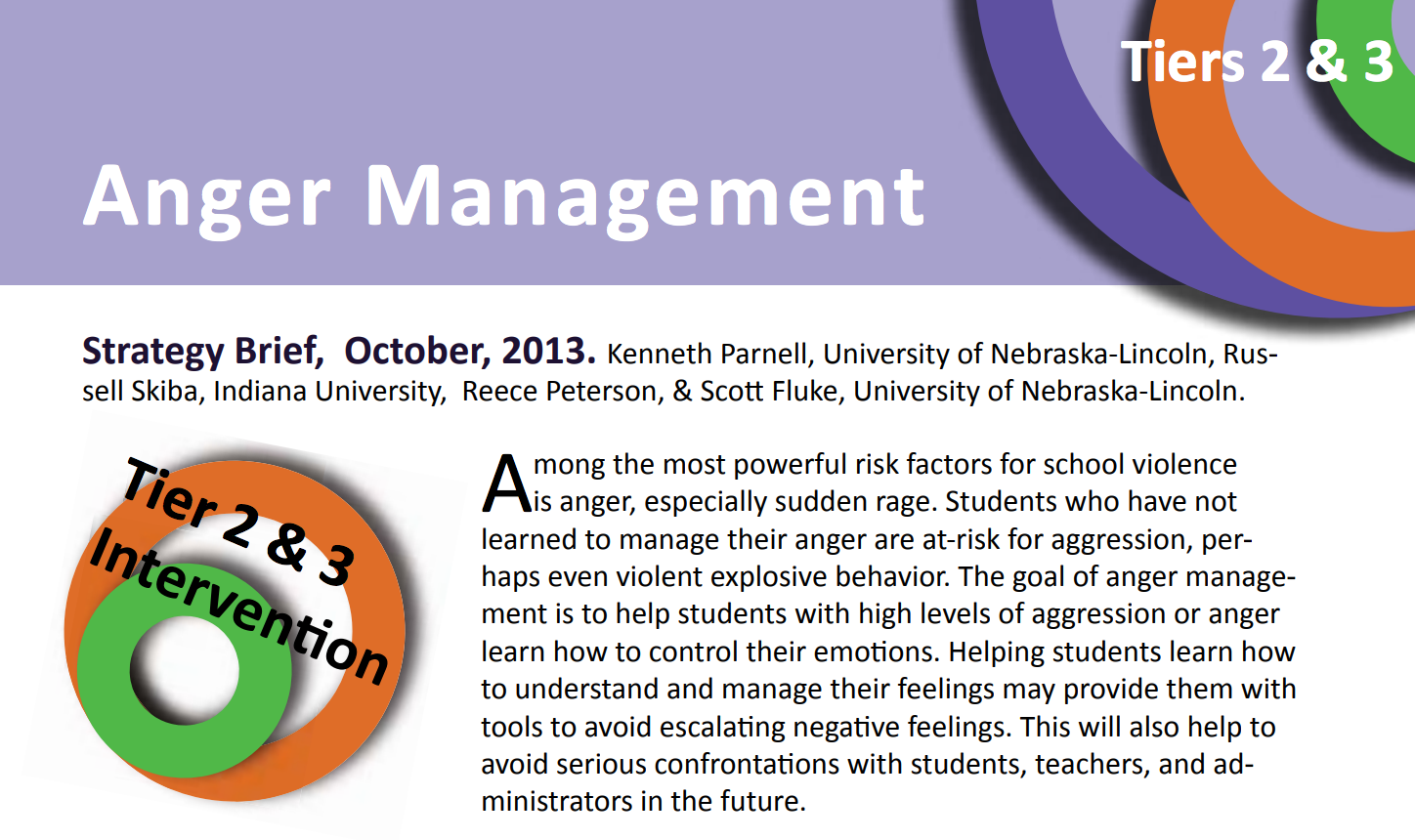 Anger  or aggression managementemotional-regulation
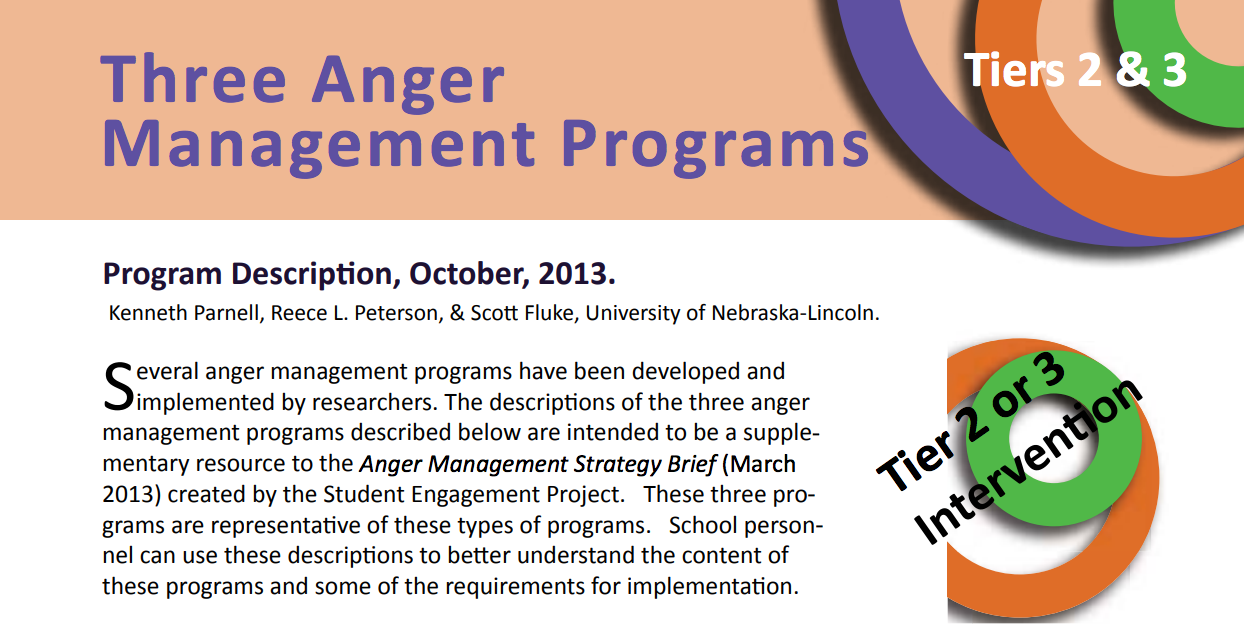 Think first
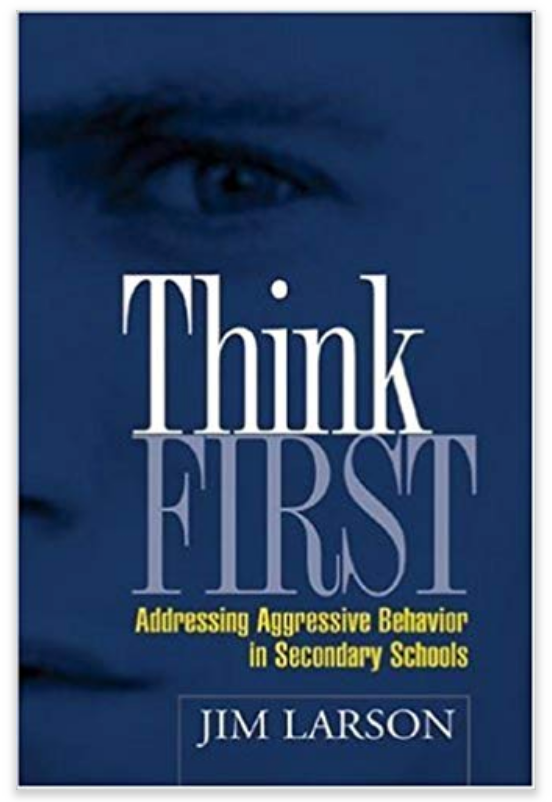 School-based group intervention designed to be used in the high school setting for students in grades 9-12.
Facilitated by clinicians.
[Equips] students with the social processing and behavioral skills needed to reduce impulsive and reactive aggressive responses to anger.
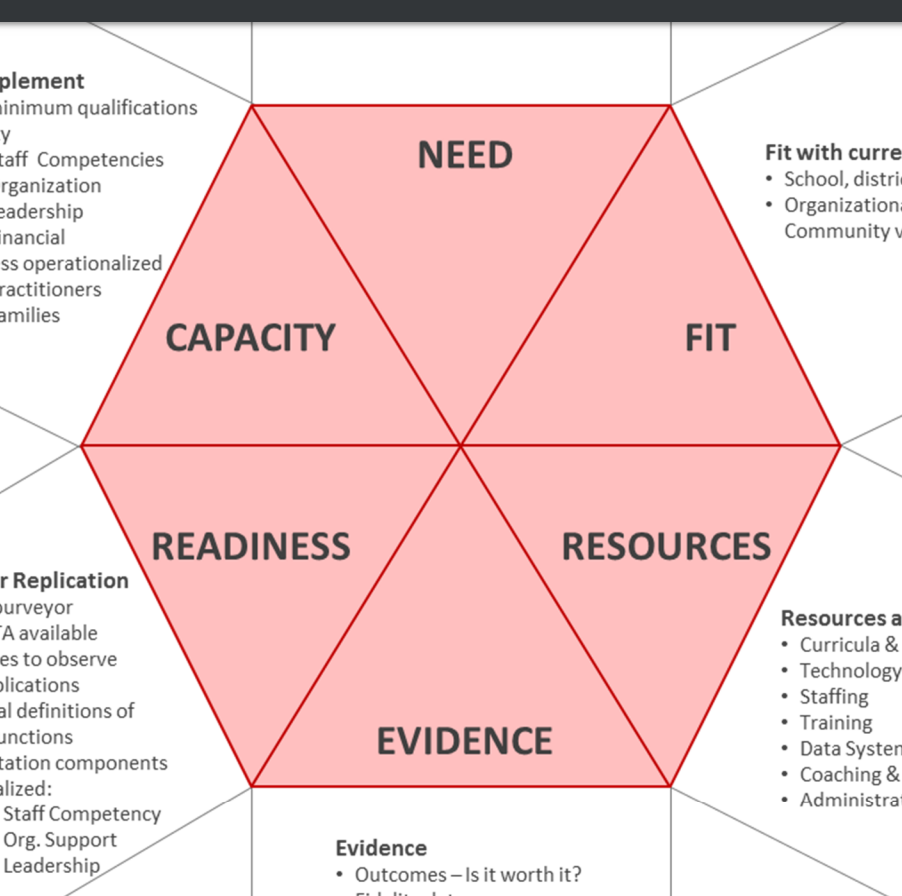 Small Intervention Group
Considerations?
Anger  or aggression managementemotional-regulation
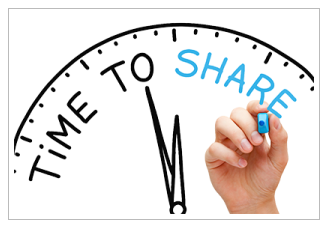 CBITS
Executive Function and Self-regulation Skills:
“These are the mental processes that enable us to plan, focus attention, remember instructions, and juggle multiple tasks successfully. “
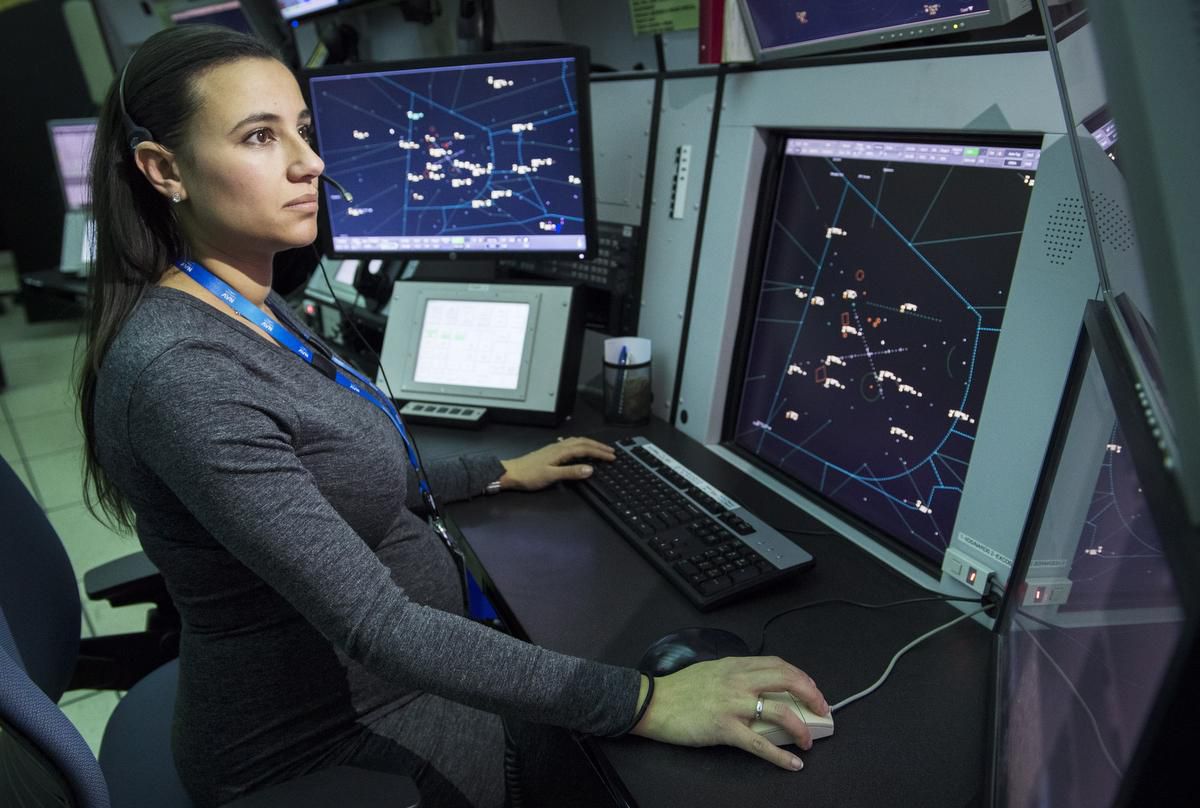 “Just as an air traffic control system at a busy airport safely manages the arrivals and departures of many aircraft on multiple runways, the brain needs this skill set to filter distractions, prioritize tasks, set and achieve goals, and control impulses.”
From https://developingchild.harvard.edu/
Executive Function and Self-regulation Skills:
Exposure to trauma and chronic stress can delay and impair these skillsBUT like all skills, they will improve with practice and more practice makes them less effortful
Executive Skills Questionnaire —Peg Dawson & Richard Guare
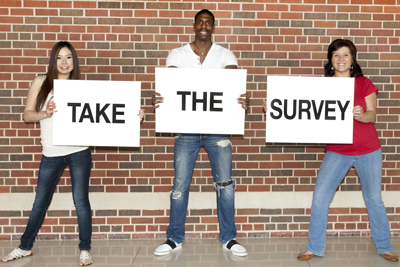 Complete the questions on pages 1 and 2
Use the key to identify which sets of questions you had the highest total for and which had your lowest total
Review the Executive Skills definitions on page 3 for your areas of strength and weakness and see if you agree
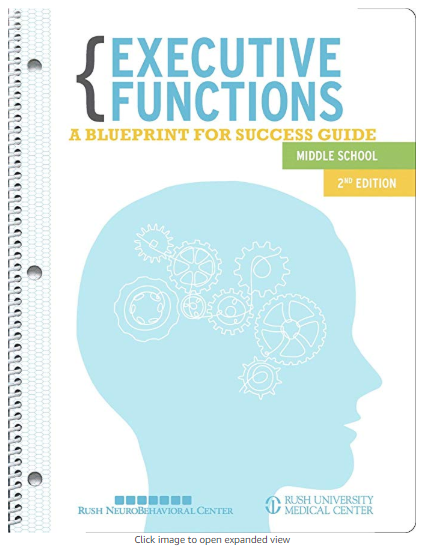 EXISTING CURRICULUM
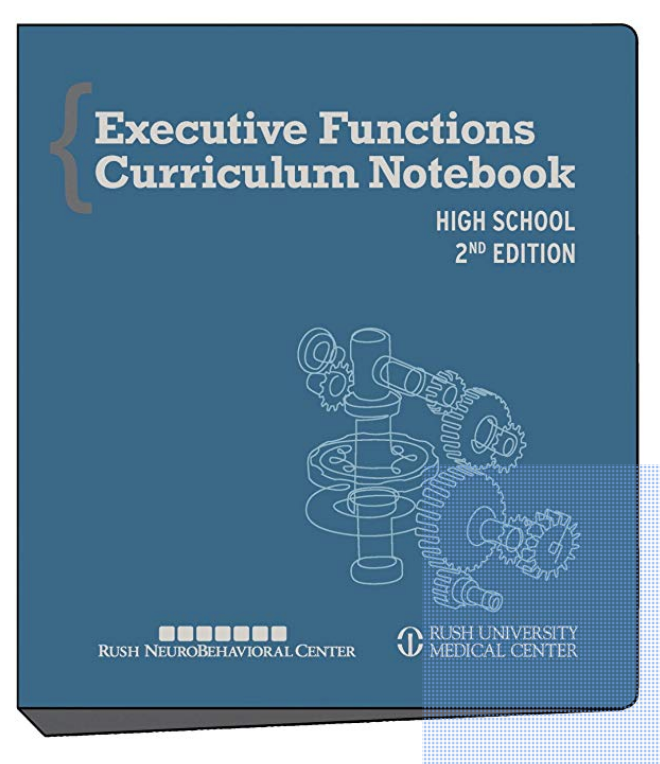 P.S. DuPont Middle School 
2017-2019

Coordinators: Tier 2 Team Members and Classroom Teachers
7th Grade Academy
8th Grade Academy
Combined with SEL Skills and Experiential Activities
Executive Function and Self-regulation Skills:
Exposure to trauma and chronic stress can delay and impair these skillsBUT like all skills, they will improve with practice and more practice makes them less effortful
Is this just a Tier 2 concern?
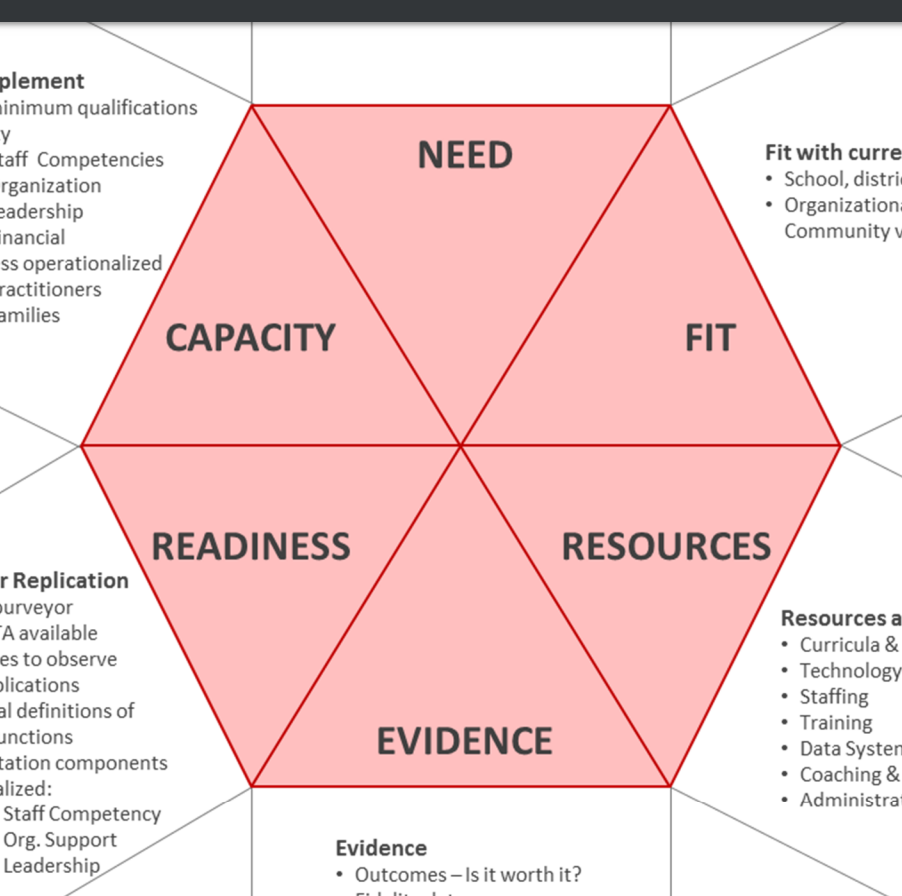 Implementation
Considerations?
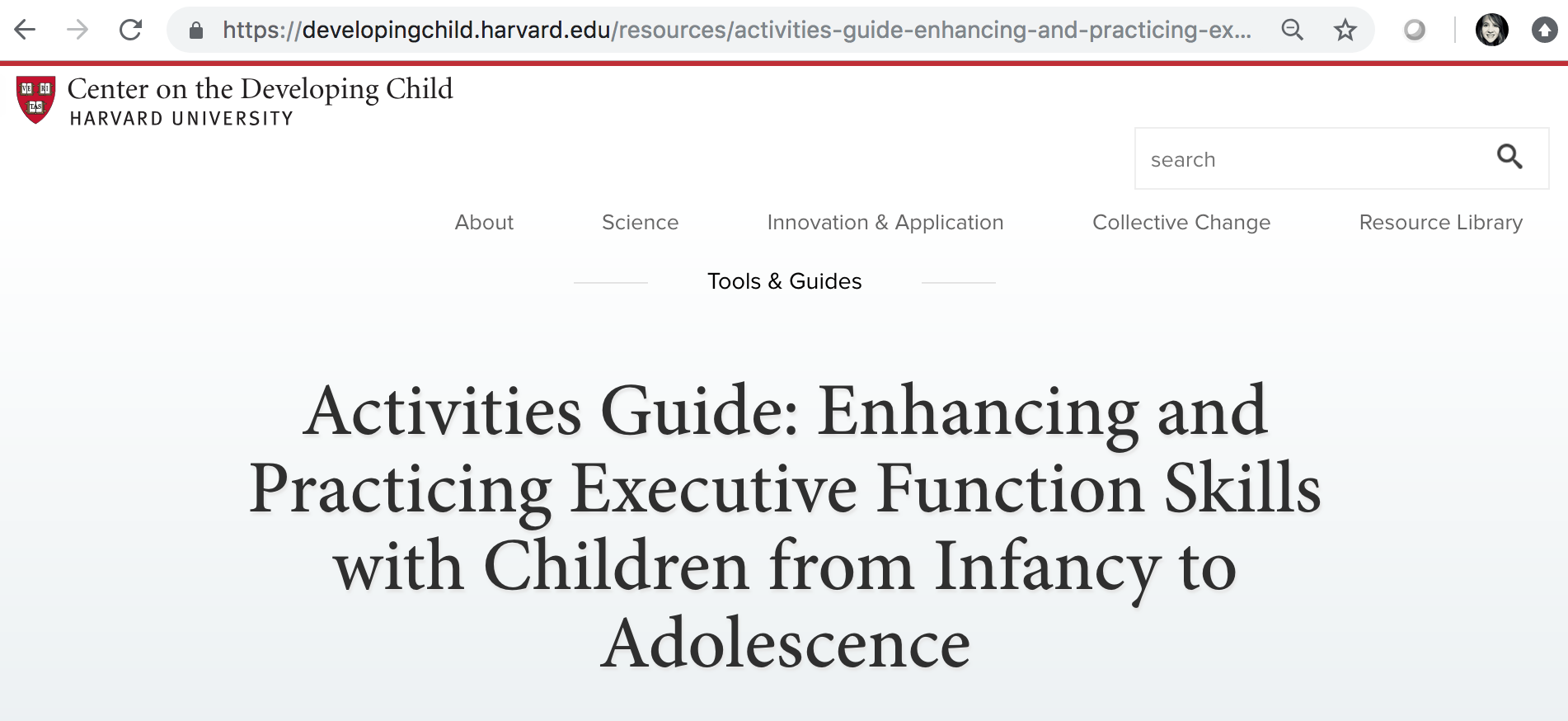 https://developingchild.harvard.edu/
What are your experiences?
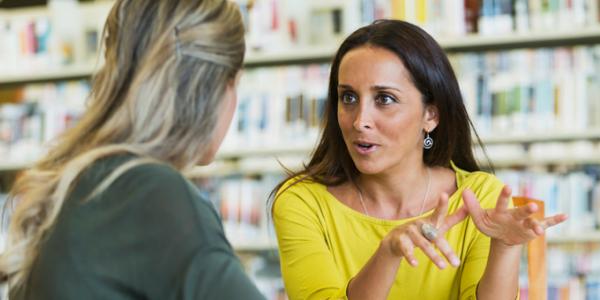 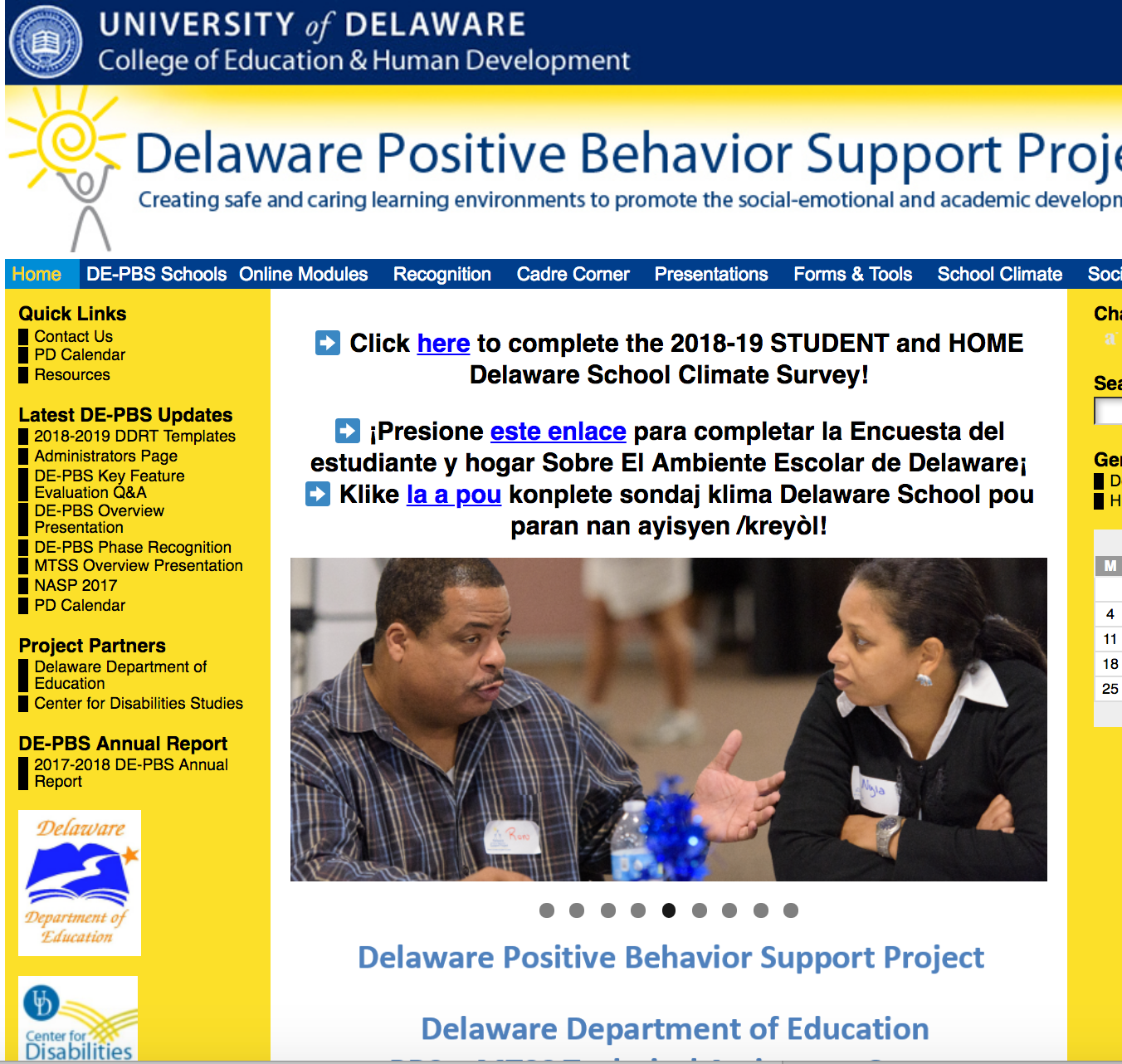 Help tools beyond today
Delawarepbs.org

Presentations
Secondary Forum
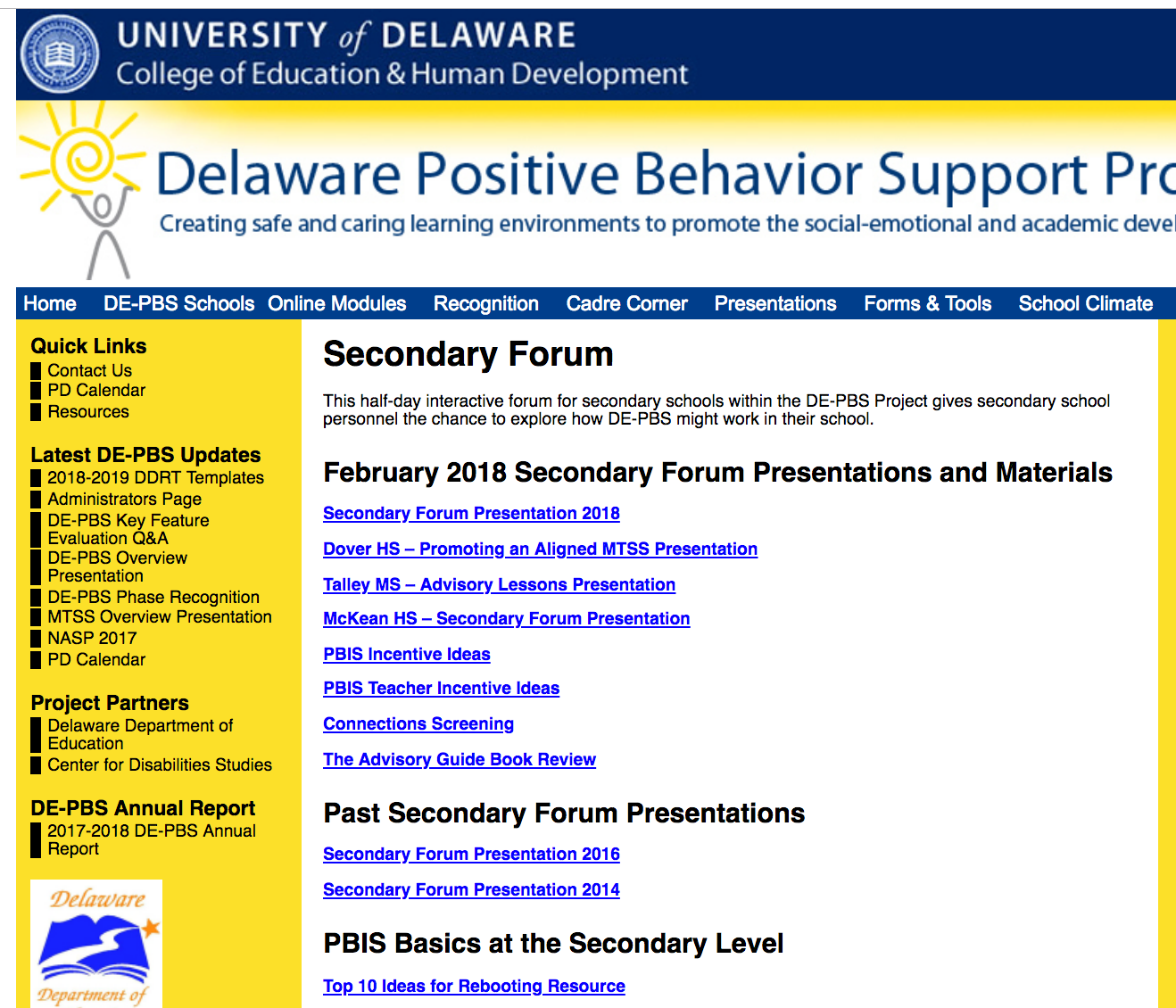 Delawarepbs.org
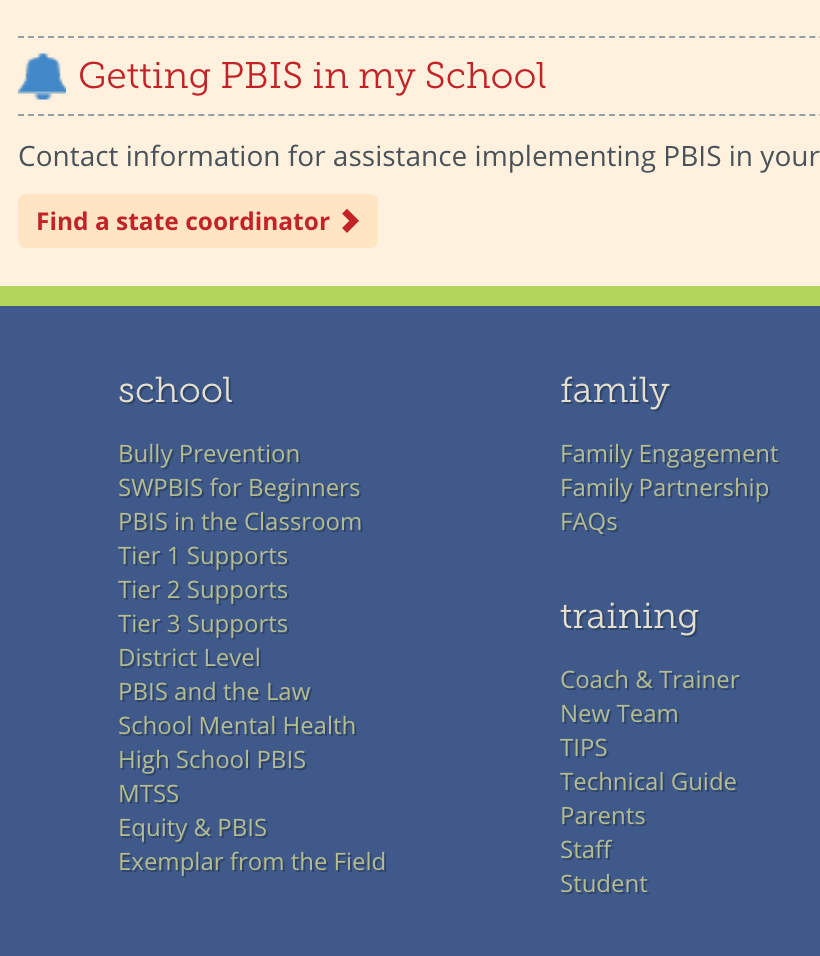 Help tools beyond today
Pbis.org

High School PBIS
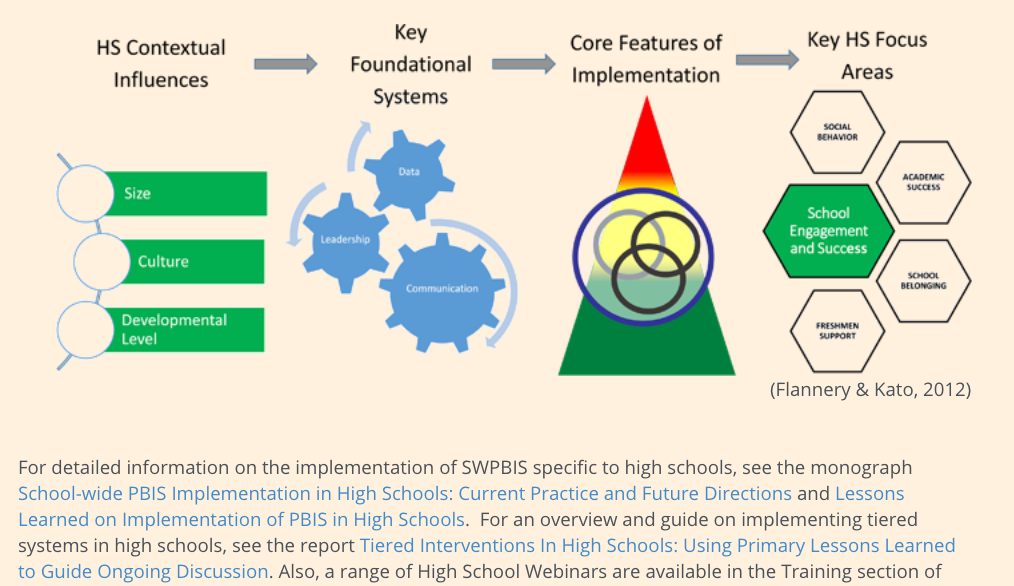 Pbis.org
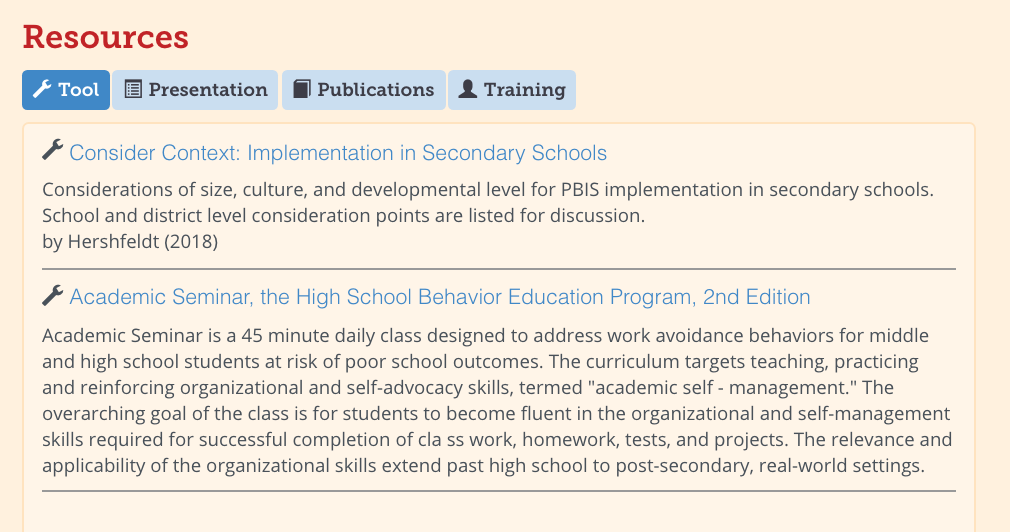 Pbis.org
Thank you!Happy Valentines Day 😍
Your feedback matters – please complete the evaluation.
Make sure you signed in.
Notes from today will be sent out via a follow-up email. That email will include links to our Secondary Forum webpage on delawarepbs.org and secondary school  resources on the national pbis.org website.
This room is open until 3pm. Project staff are on-hand to support you.